FIRST TIME HOME BUYING
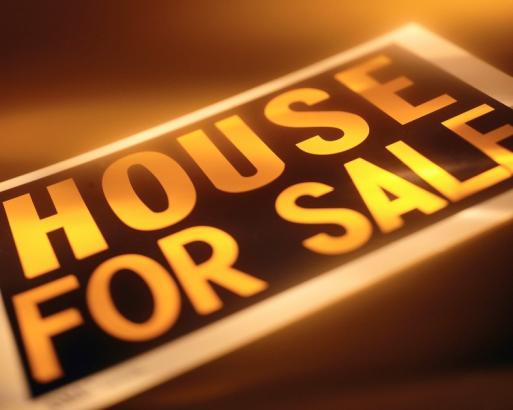 What to Expect, from Commitment to Closing
Presented by the DuChesne Realty Group
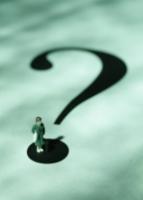 Ready to Make a Commitment?
ADVANTAGES
DISADVANTAGES
Pride of Ownership
Freedom from Landlord Restrictions
Tax Benefits
Equity and Appreciation
Privacy
Build Credit Score
Space
Long-Term Financial Commitment
Homeowners’ Insurance
Home Maintenance
Lack of Financial Freedom
Potential Depreciation
DuChesne Realty Group
[Speaker Notes: In deciding whether you are ready to make the leap from a renter to a homeowner, you have a lot to consider. While home ownership is attractive, it’s not always the best choice for everybody. For example, if you’re not a handy person, don’t like yard work, or are struggling with finances, now might not be the best time to consider buying your own home, which requires a certain amount of maintenance and certainly a sizable financial commitment. But the advantages are many, and if you’re ready, we hope this presentation helps you keep track of what you need to know during the process.]
Before Beginning to Shop
6 – 12 Months Prior
Lower Debt
Check Credit Report & Rectify Discrepancies
Prepare a Realistic Budget
Save for Down Payment
3 – 6 Months Prior
1 – 3 Months Prior
Shop for Mortgage Options
Finalize Locations
Investigate Average Home Prices Online
Determine What You Can Really Afford
Checklist of Needs and “Nice-to-Haves”
Get Pre-Approved
DuChesne Realty Group
[Speaker Notes: Buying your first home is a big step, and it’s best to begin with preparation. First and foremost, you want your financial matters aligned with your goals. In order to qualify for a mortgage, you want your debt to be as low as possible and you want the best credit score you can secure. So start planning early and saving for a down payment between 10–20%. Once you feel comfortable in that area, begin to decide where you’d like to buy. Do some research into your rights as a buyer and into potential agents, who can be a great help to you. As you get closer to wanting to start your search, you should have a community or two in mind, know your mortgage options, and a general idea of what you have in mind. An important step is getting pre-approved so you know how much house you can afford.]
What to Bring to Pre-Approval
Social-Security Card
Driver’s License
Employer’s Info
Landlord’s Info
W-2 (2 Years)/Current Paystubs (2 Months)
Bank Statements (6 Months)
Credit Card/Loan Statements
Investments & Retirement Plan Info
Life Insurance Info
Check for Application Fees/Other Costs
Explanations for Credit Problems
Detailed List of Assets
Green Card (if applicable)
DuChesne Realty Group
[Speaker Notes: In order to process your pre-approval application, you will need certain documents. Remember, pre-qualification is not pre-approval. Pre-qualification is a much quicker and broader overview and is not a commitment from the bank. Also, pre-qualifying amounts are sometimes much higher than you can actually afford because the application has not gone through the underwriting process.]
Begin to Shop!
Be Patient
Be Active — Do Your Homework!
Shed Emotion
Be Realistic
Consider Future Needs
Create a Checklist for Each Home
Consider Taking Pictures or Video
DuChesne Realty Group
[Speaker Notes: Shopping for a home can be a frustrating experience, but remember to be patient, do your homework, and don’t rush into anything because you feel you are running out of time. It’s very important to consider the needs of yourself and your family — don’t compromise! So that you can relive the initial walk-through again at home, keep a checklist and some photos or video from each property visited.]
TIP: Home Checklist
List general condition and impressions on each room
Address
Stats
Interior
Exterior
Storage
Basement
Garage
DuChesne Realty Group
[Speaker Notes: So that you can relive the initial walk-through again at home, keep a checklist and some photos or video from each property visited.]
Choosing the Right One
Narrow Down Options
Weigh Pros/Cons of Each Option
Second Walk-Through of Each Finalist
Consult with Agent
Make an Offer!
Negotiate (if necessary)
Purchase & Sales Agreement
DuChesne Realty Group
[Speaker Notes: This is the big moment, and it’s a big step to make a decision. So carefully weigh each of the pros and cons of each of the “finalists” on your list. If you can, take another walk-through, or at least revisit your checklists, photos, and videos before you make a decision. Once you’ve narrowed it down to one, talk with your agent about it. Ask his or her opinion and discuss your options in making the offer. You will likely receive a counter-offer, so negotiate what you think is a fair price before agreeing to sign a purchase & sales agreement. Don’t be afraid to walk away from a sale if the seller is unwilling to negotiate — you will have other options and likely already have one. Remember, remove emotion from the equation; this is a difficult and personal decision and both parties have certain needs.]
Final Steps
Make Loan Request for Negotiated $$
Building Inspection
Homeowner’s Insurance
Interview and Hire Movers
Hire Attorney
Final Walkthrough
Closing & Settlement
DuChesne Realty Group
[Speaker Notes: If you’ve made it this far, you should pat yourself on the back and relax a bit. While you still have a move looming ahead of you, you’re half-way there! You’ve gone through the process, secured your loan commitment, and settled on a property. Now you just need to finalize the deal by making the loan request formally in the negotiated amount, less your down payment, have the home inspected by a certified inspector, and completing the other details necessary for the closing. Your bank will likely recommend an attorney for you. Come closing day, prior to signing the piles of paperwork, you will conduct a final walk-through of the home. And because you’ve already provided the bank with all that it needs, you will probably only need to bring a check for your down payment. Congratulations!]